ONE-PAGE PROJECT CHARTER TEMPLATE
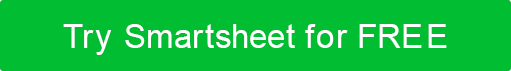 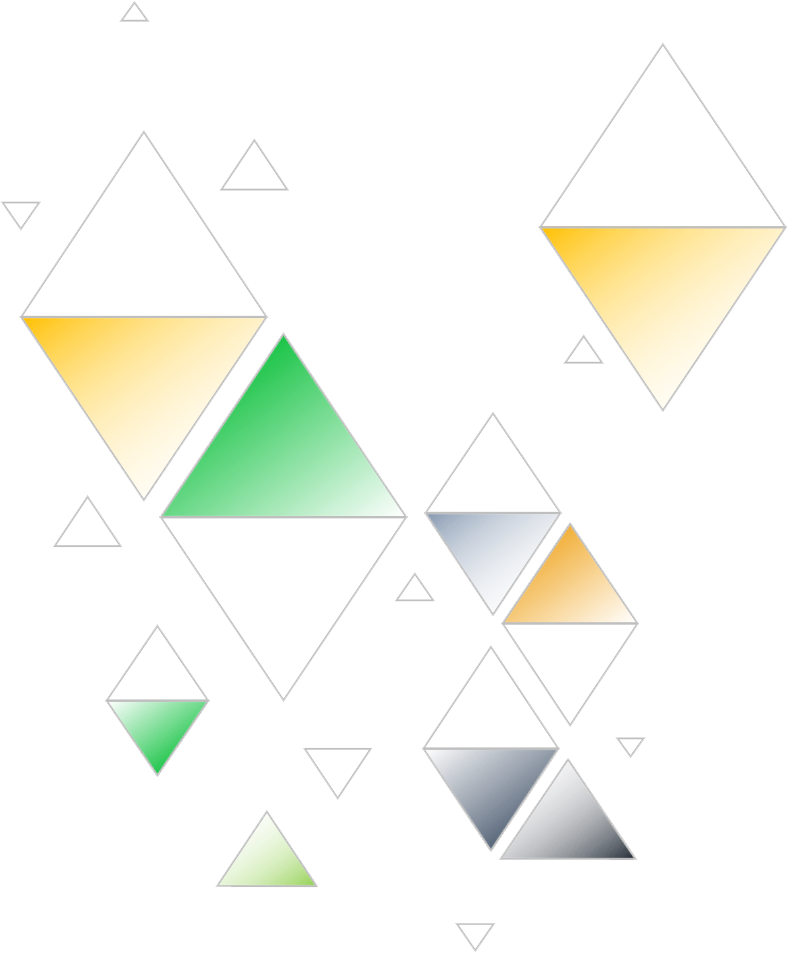 ONE-PAGE PROJECT CHARTER TEMPLATE